Dienstag 5. Februar 2019 Gründung Nationalen Umweltverein in Bern
Heckentag.ch

Beteiligen als Kooperation
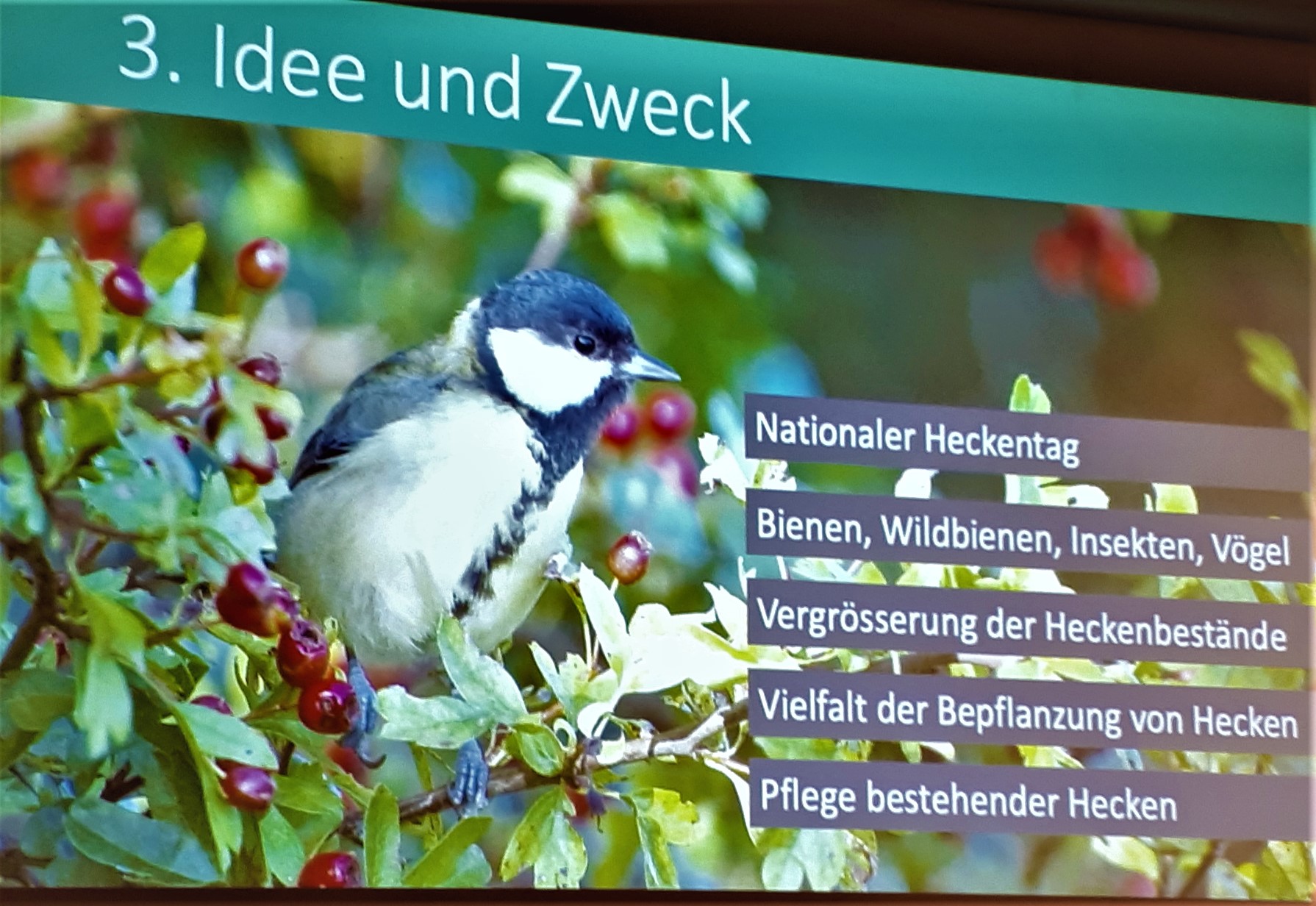 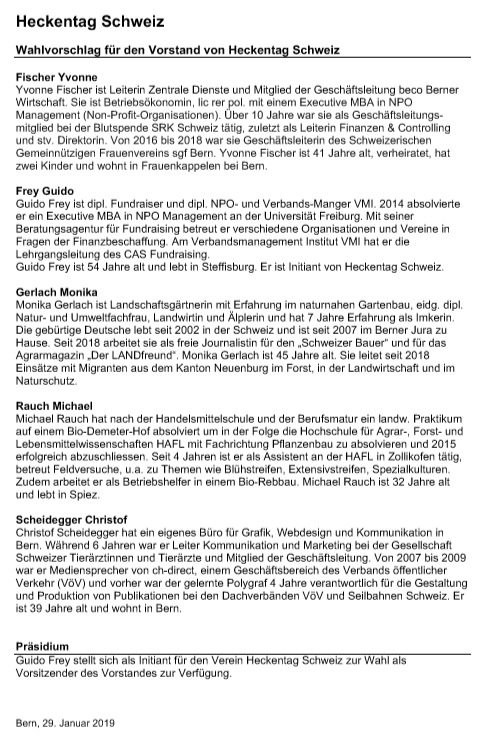 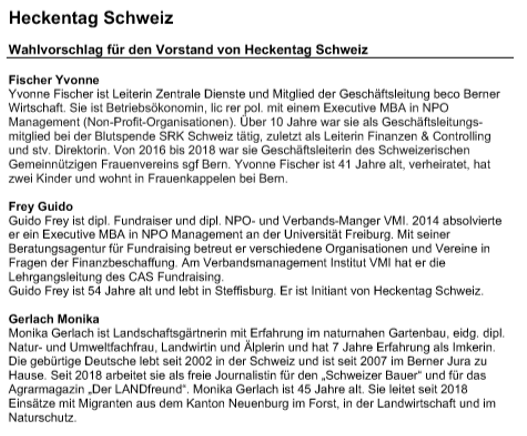 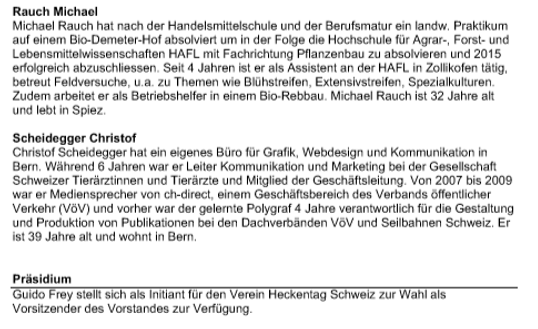 Juristische Personen werden in 2 Kategorien geteilt:Vereine ZGB 60ff Ehrenamtlich 	Fr.   80.-Vereine ZGB 60ff mit Entgelt	Fr. 200.-
Apiservice beteiligt sich als Kooperation  vertreten durch anwesend an Gründung
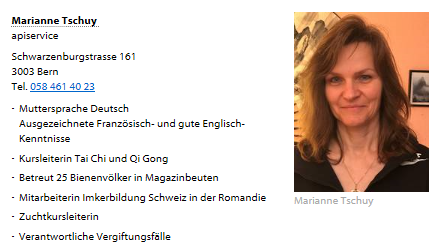 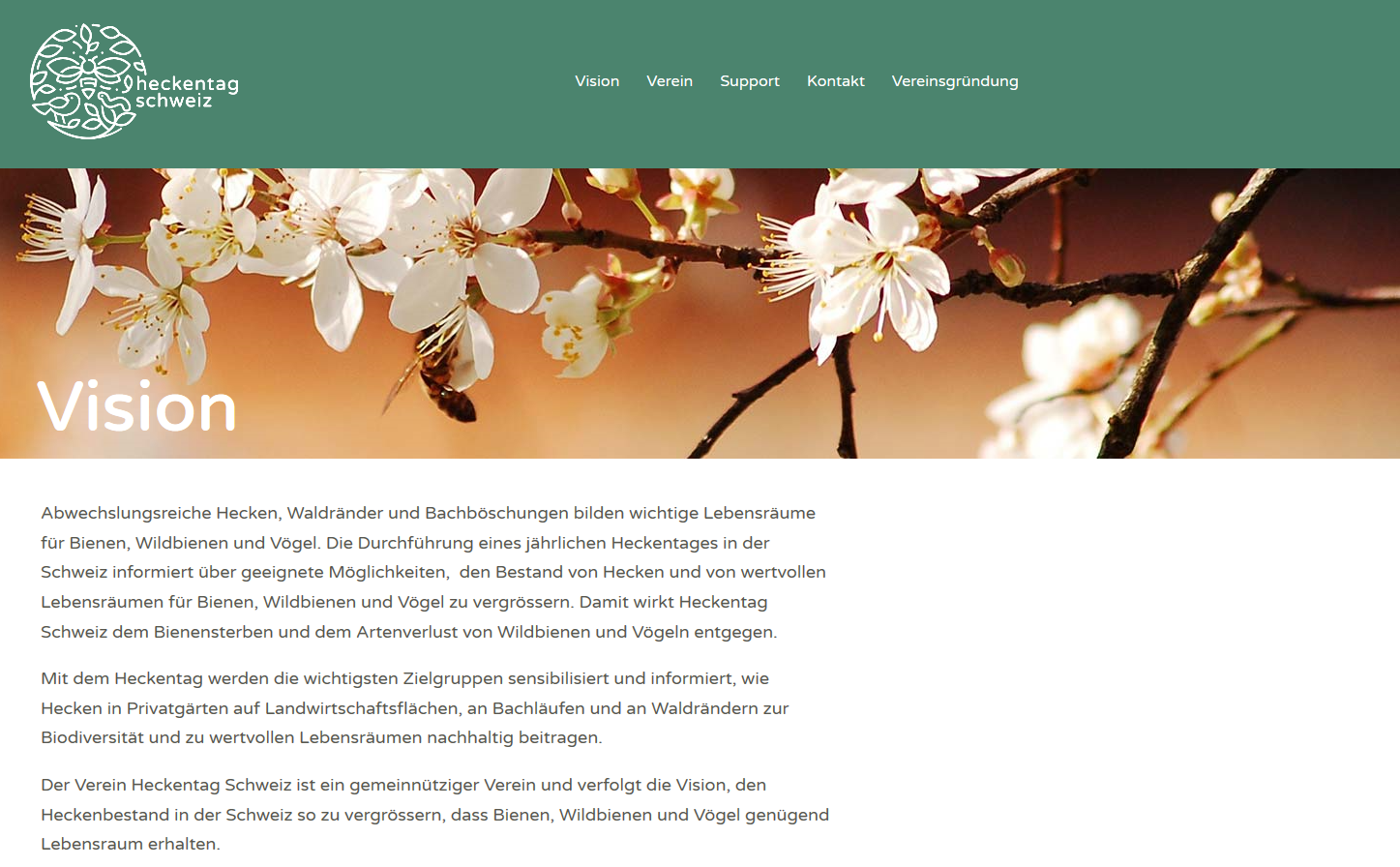 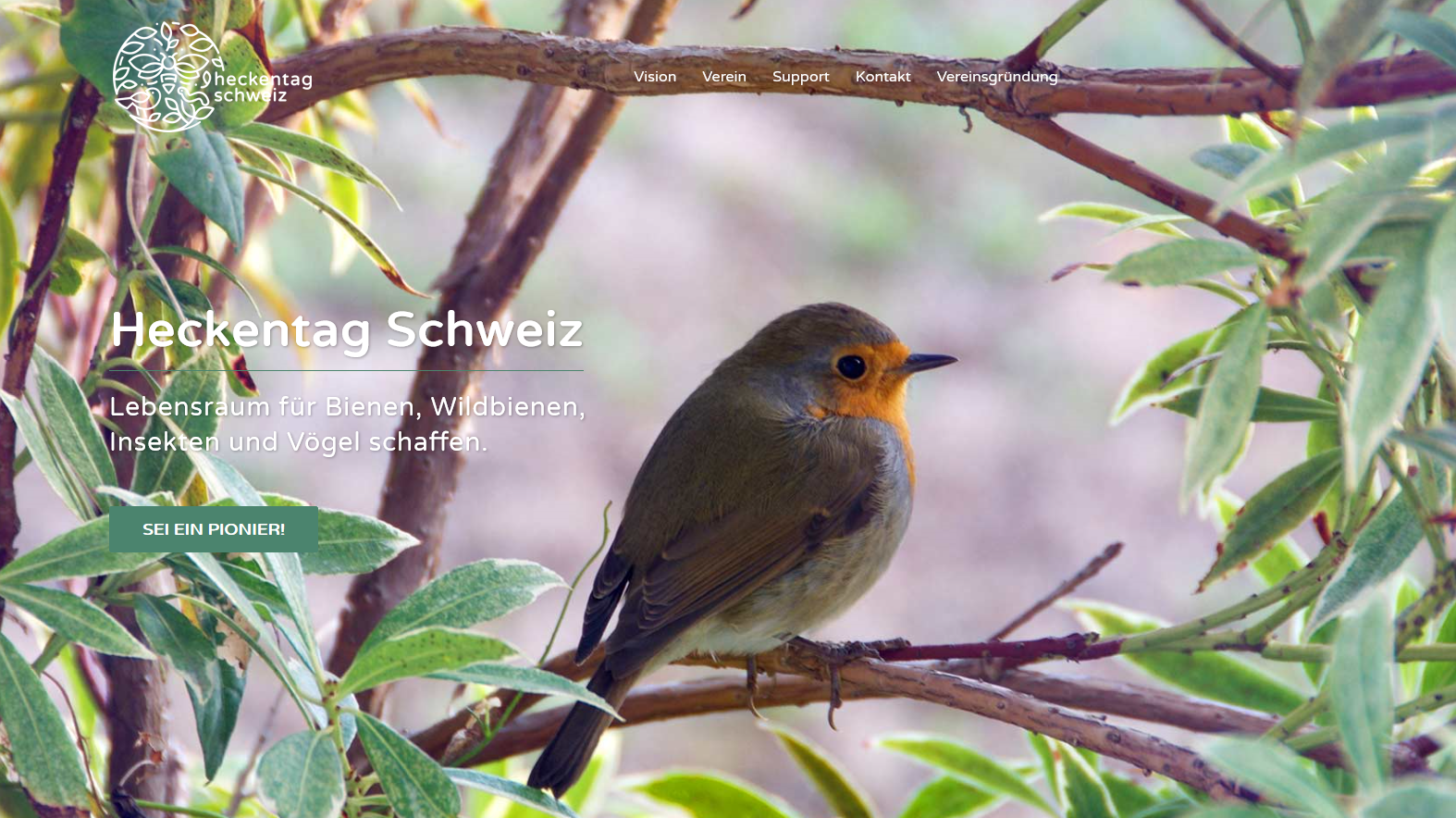 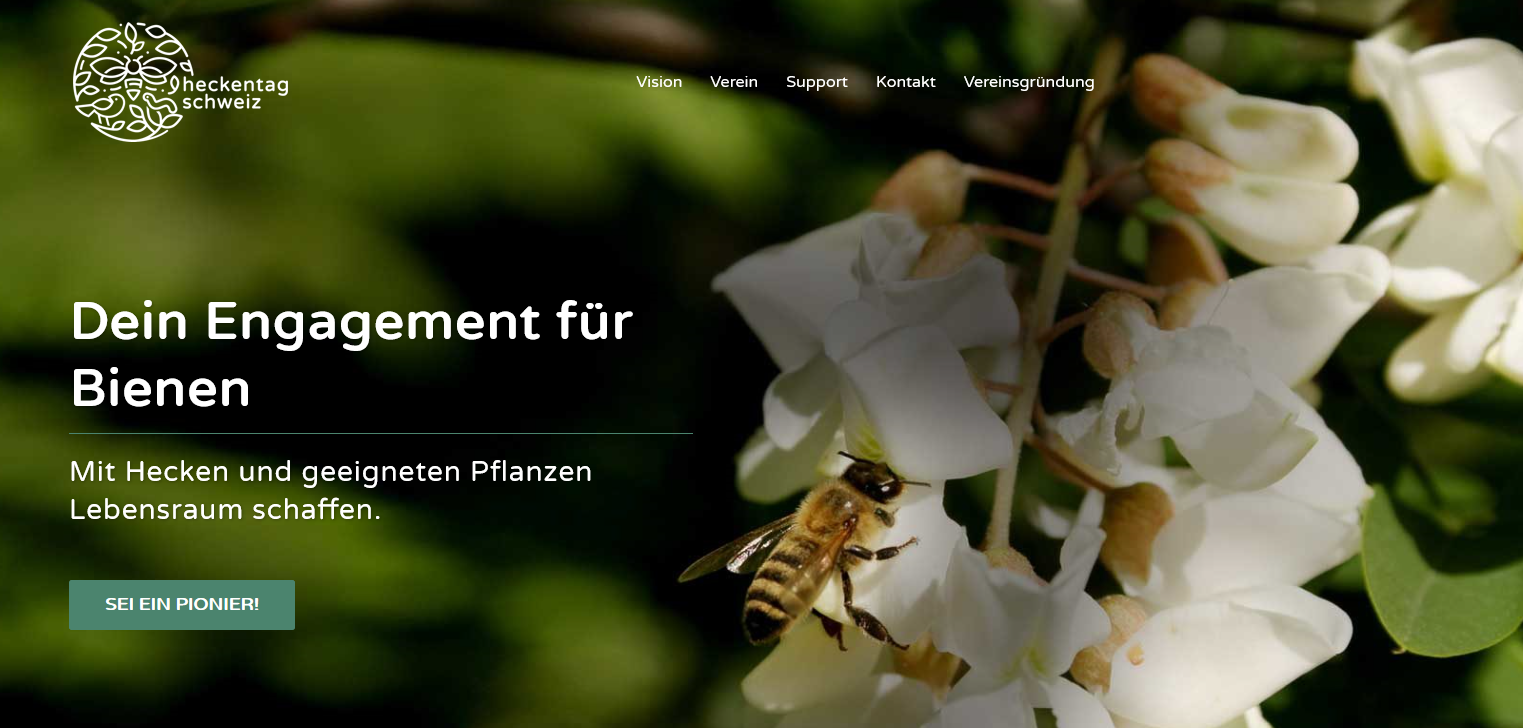 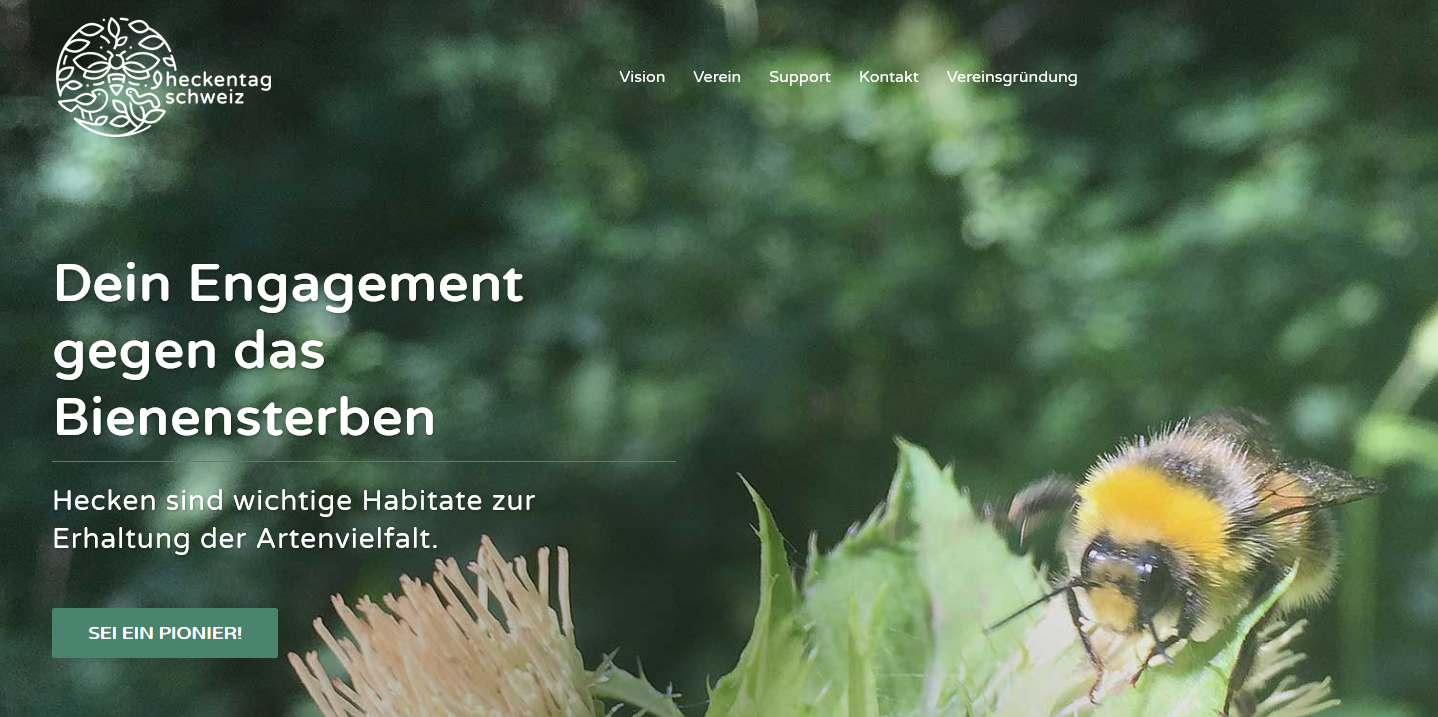 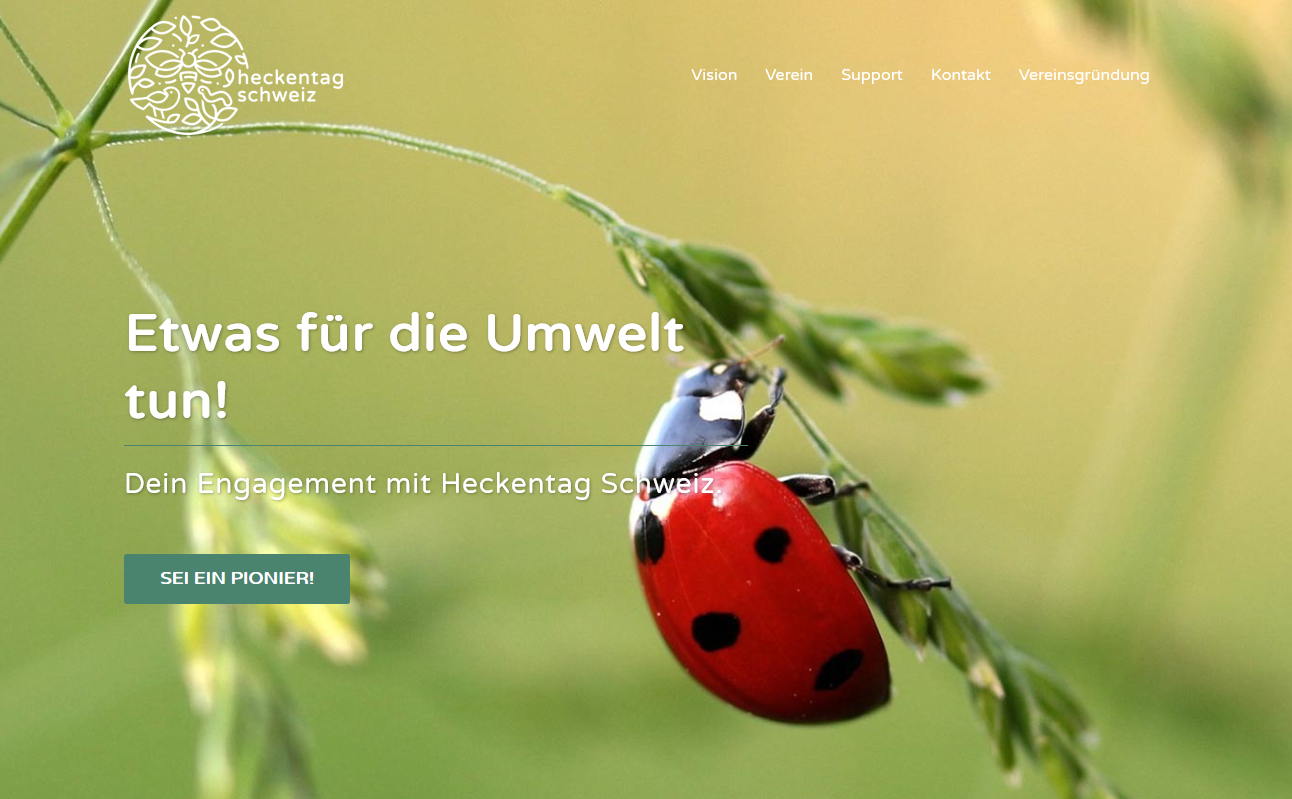 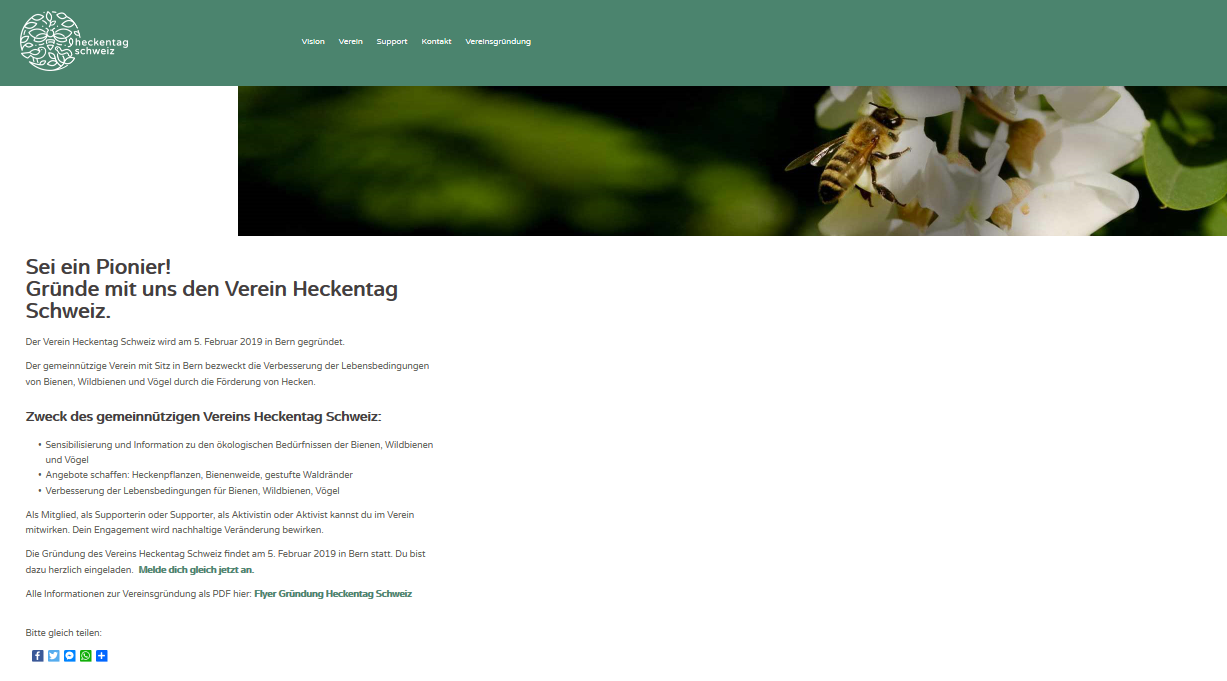 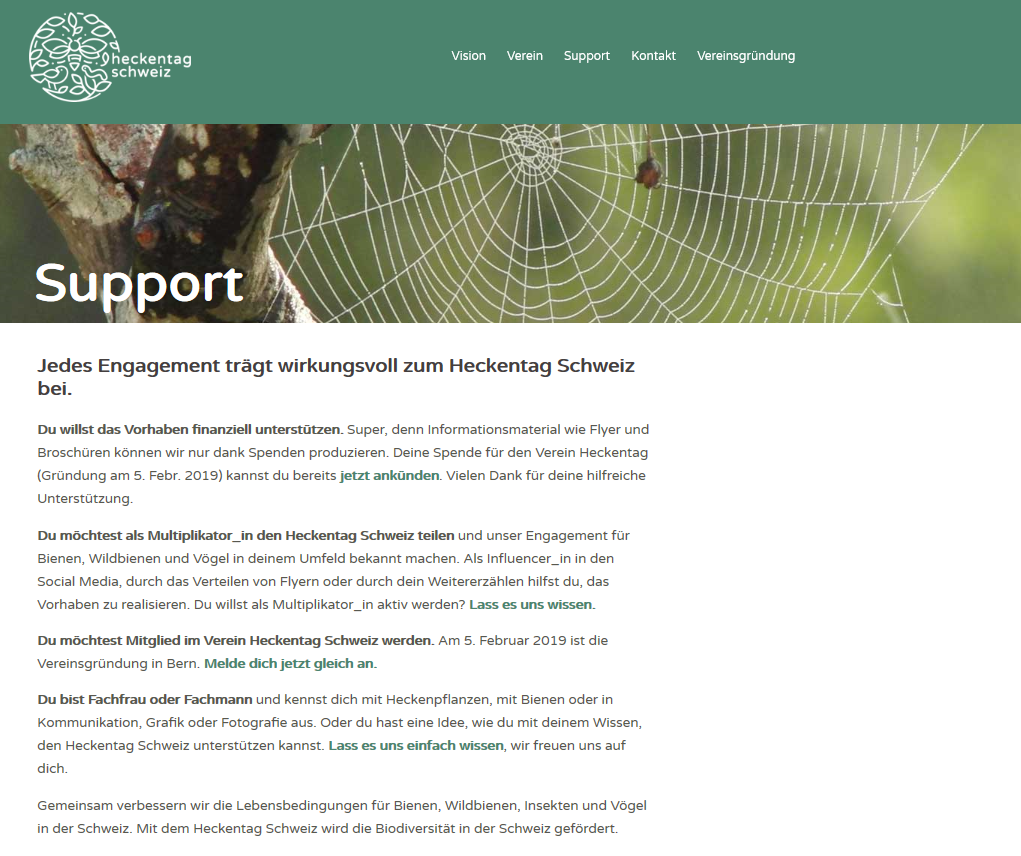